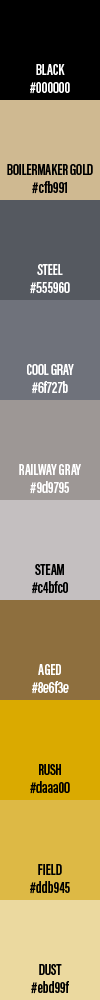 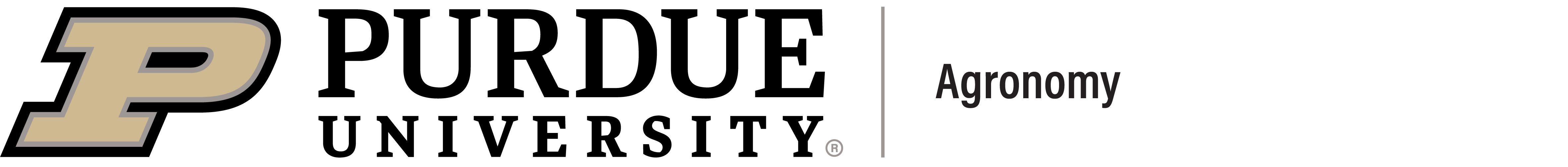 Poster Title (≥ 100pt)
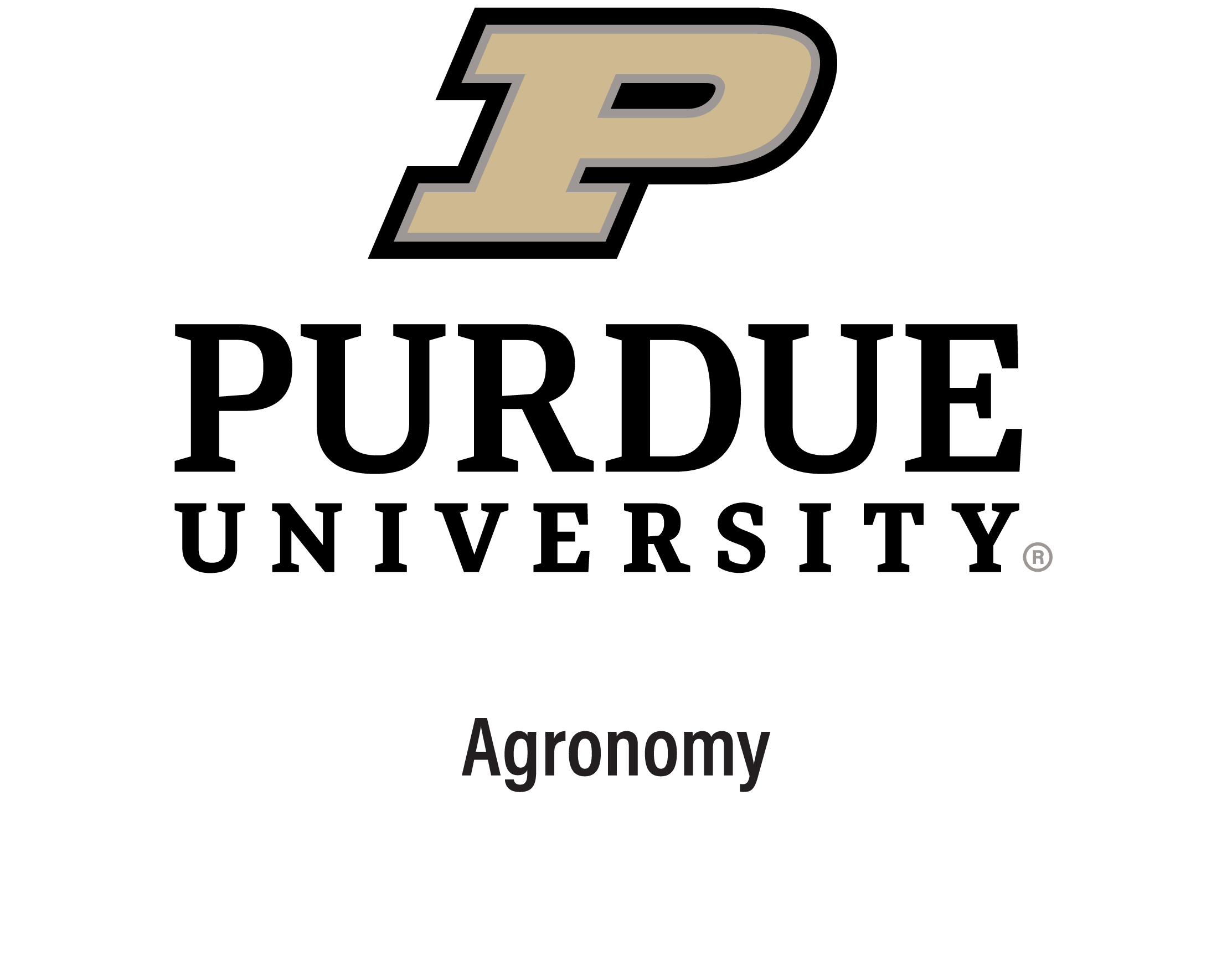 More details about the project if needed (≥ 48pt)
*ALWAYS maintain aspect ratio
when resizing images or logos*
Authors and attribution - John Smith, Jane Doe (≥ 48pt)
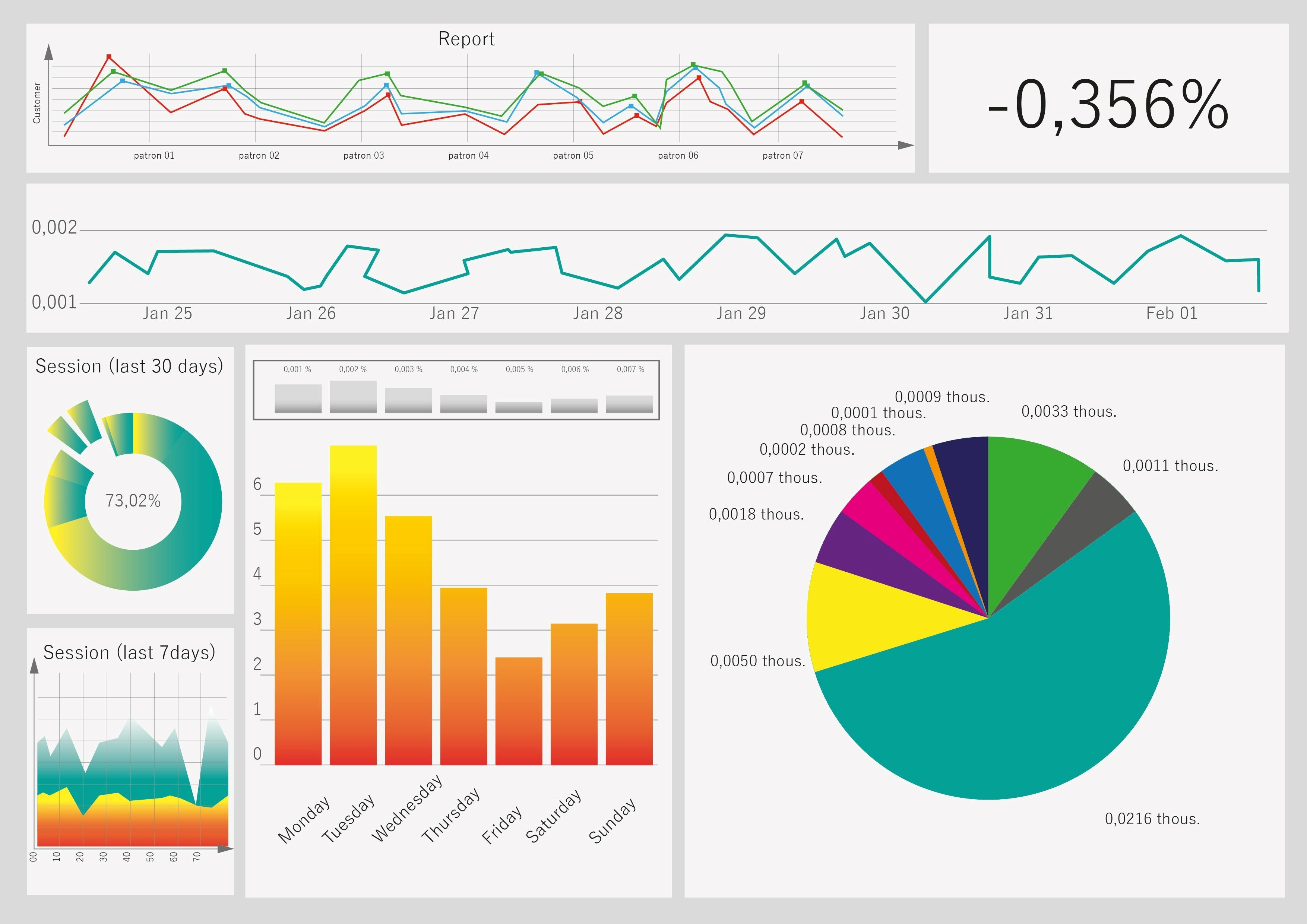 Section Title (≥ 48pt)
Section Title (≥ 48pt)
Body Text (≥ 36 pt) Lorem ipsum dolor sit amet, consectetur adipiscing elit, sed do eiusmod tempor incididunt ut labore et dolore magna aliqua.

Example 1
Example 2
Example 3
Body Text (≥ 36 pt) Lorem ipsum dolor sit amet, consectetur adipiscing elit, sed do eiusmod tempor incididunt ut labore et dolore magna aliqua. Ut enim ad minim veniam, quis nostrud exercitation ullamco laboris nisi ut aliquip ex ea commodo consequat. Duis aute irure dolor in reprehenderit in voluptate velit esse cillum dolore eu fugiat nulla pariatur. Excepteur sint occaecat cupidatat non proident, sunt in culpa qui officia deserunt mollit anim id est laborum.
Body Text (≥ 36 pt) Lorem ipsum dolor sit amet, consectetur adipiscing elit.
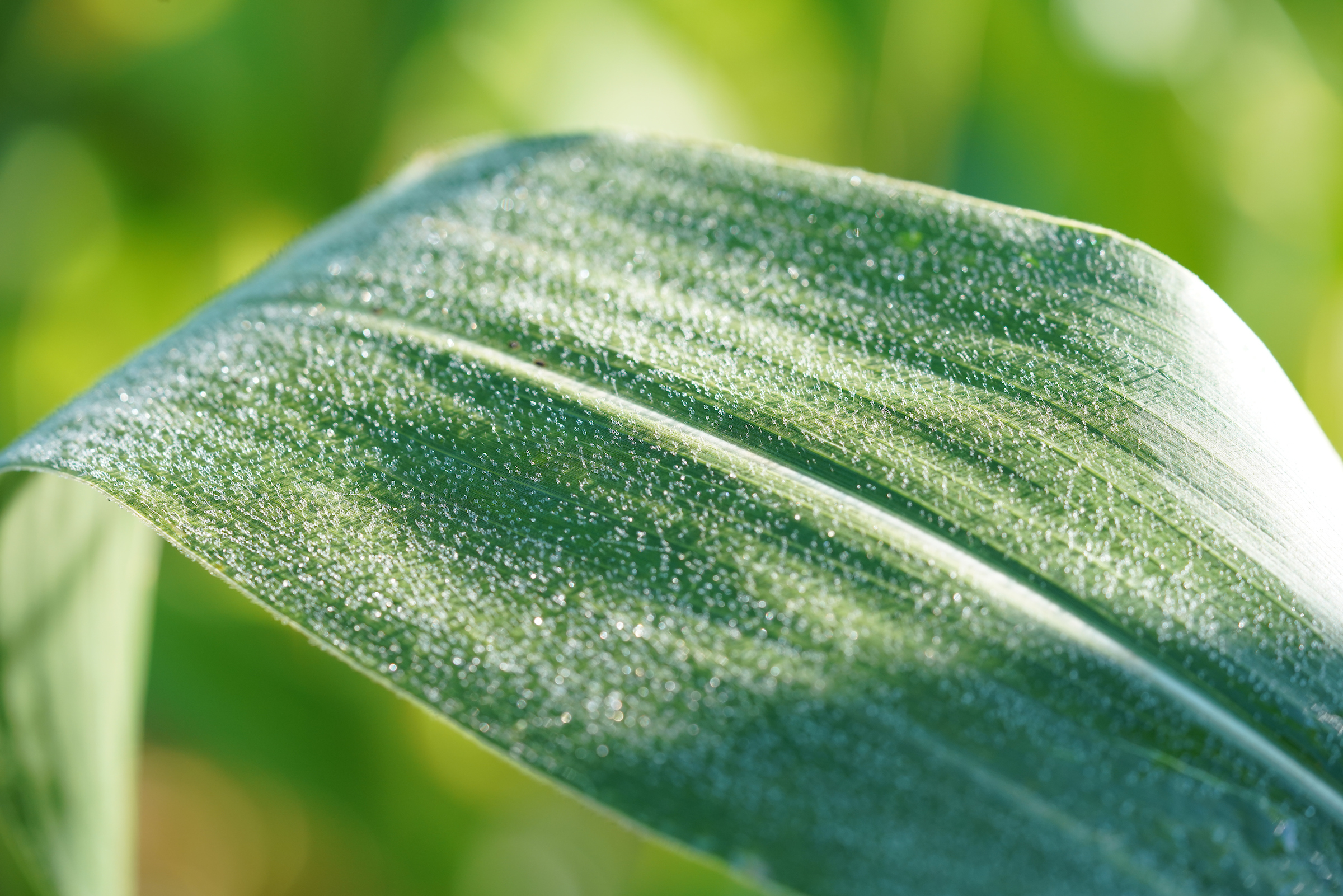 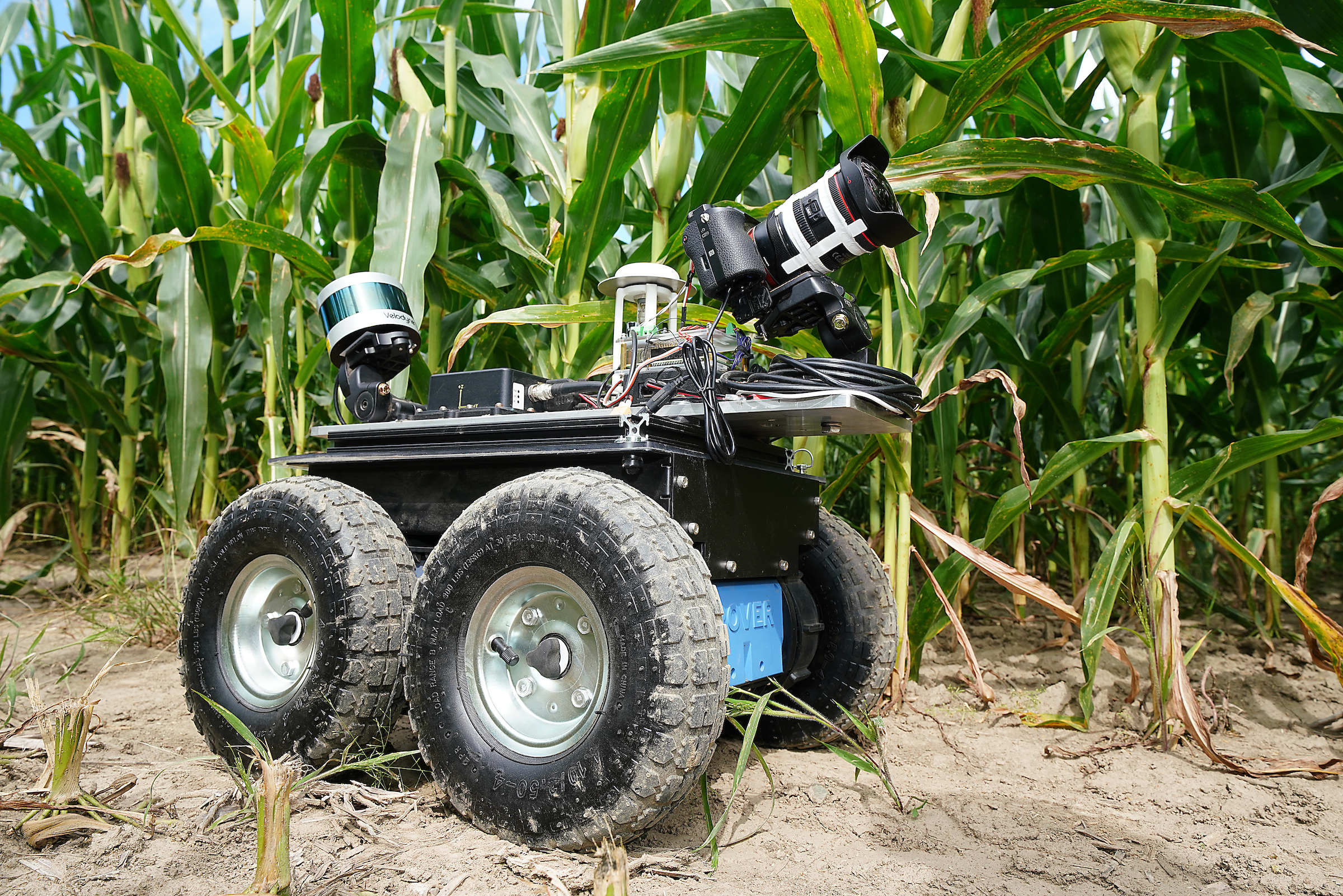 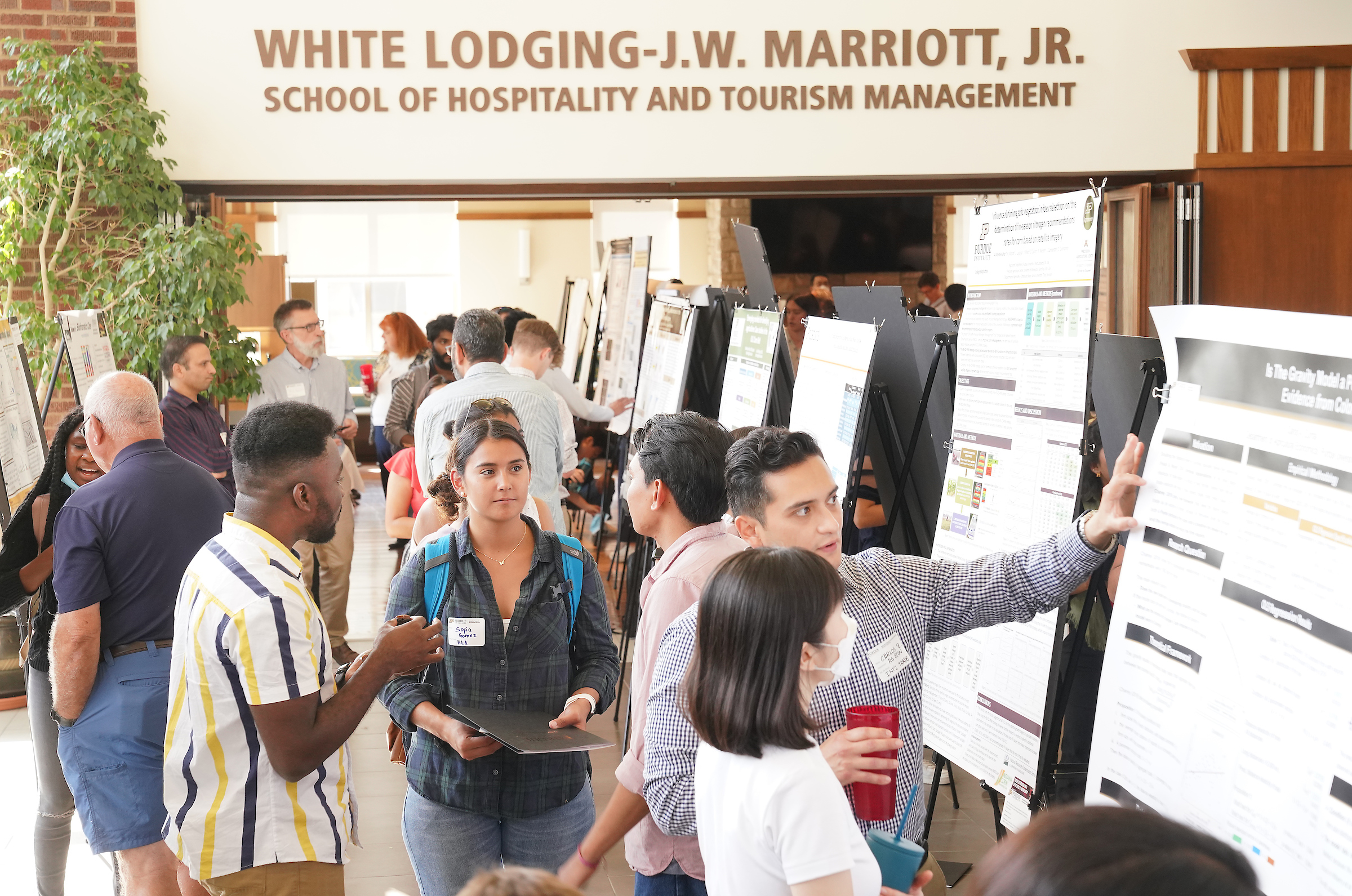 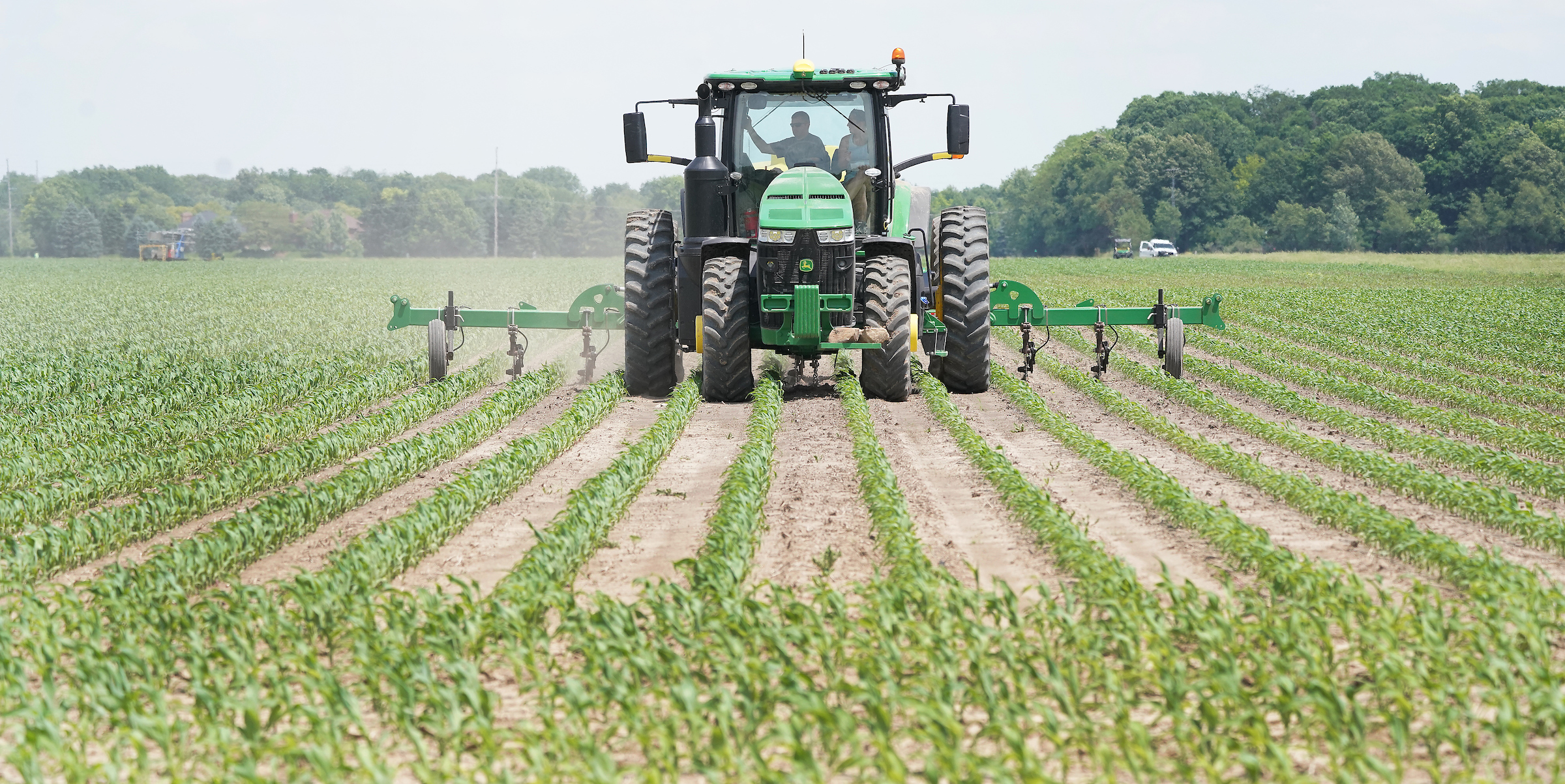 Section Title (≥ 48pt)
Body Text (≥ 36 pt) Lorem ipsum dolor sit amet, consectetur adipiscing elit, sed do eiusmod tempor incididunt ut labore et dolore magna aliqua. Ut enim ad minim veniam, quis nostrud exercitation ullamco laboris nisi ut aliquip ex ea commodo consequat. Duis aute irure dolor in reprehenderit in voluptate velit esse cillum dolore eu fugiat nulla pariatur. Excepteur sint occaecat cupidatat non proident, sunt in culpa qui officia deserunt mollit anim id est laborum.

Lorem ipsum dolor sit amet, consectetur adipiscing elit, sed do eiusmod tempor incididunt ut labore et dolore magna aliqua. Ut enim ad minim veniam, quis nostrud exercitation ullamco laboris nisi ut aliquip ex ea commodo consequat. Duis aute irure dolor in reprehenderit in voluptate velit esse cillum dolore eu fugiat nulla pariatur. Excepteur sint occaecat cupidatat non proident, sunt in culpa qui officia deserunt mollit anim id est laborum.
Images should be 300 dpi or greater to maintain clarity when printed on large scale media like posters.
After placing an image, zoom in to 100% and visually inspect to ensure the image is not grainy or pixelated.
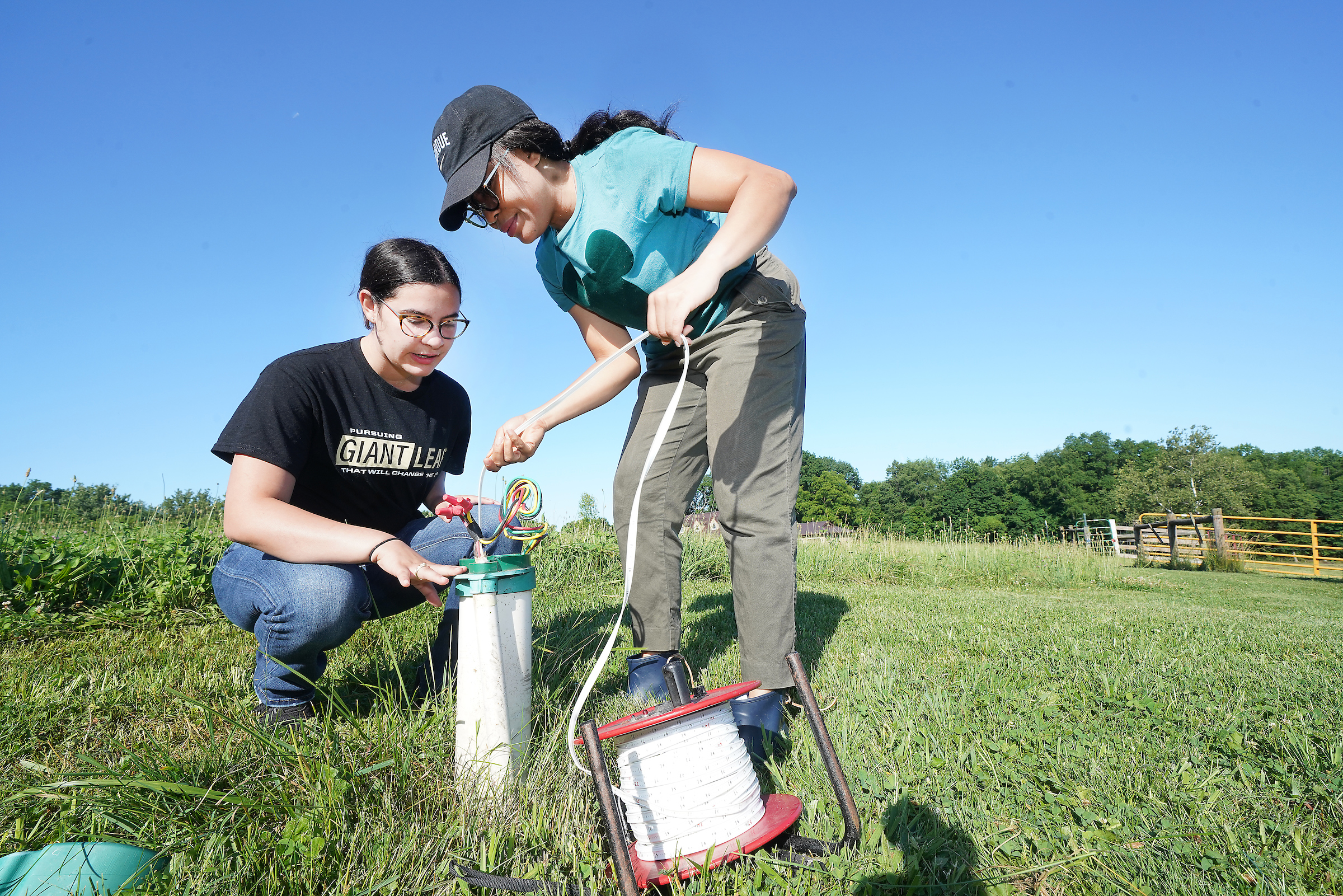 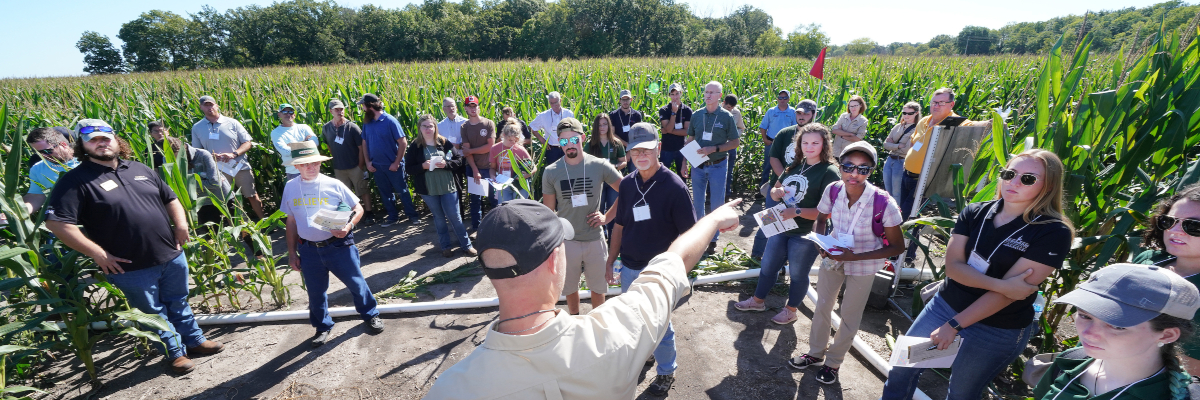 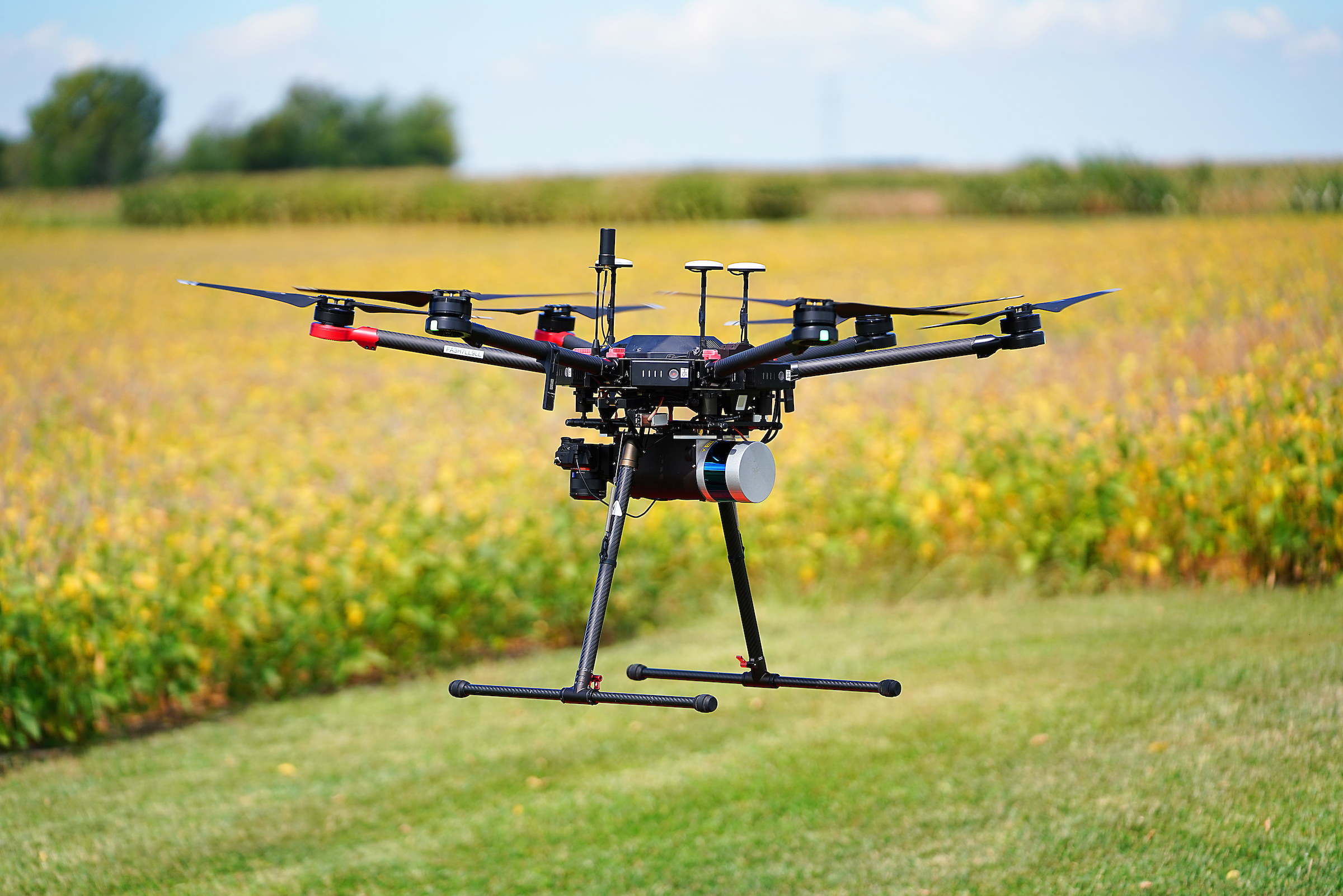 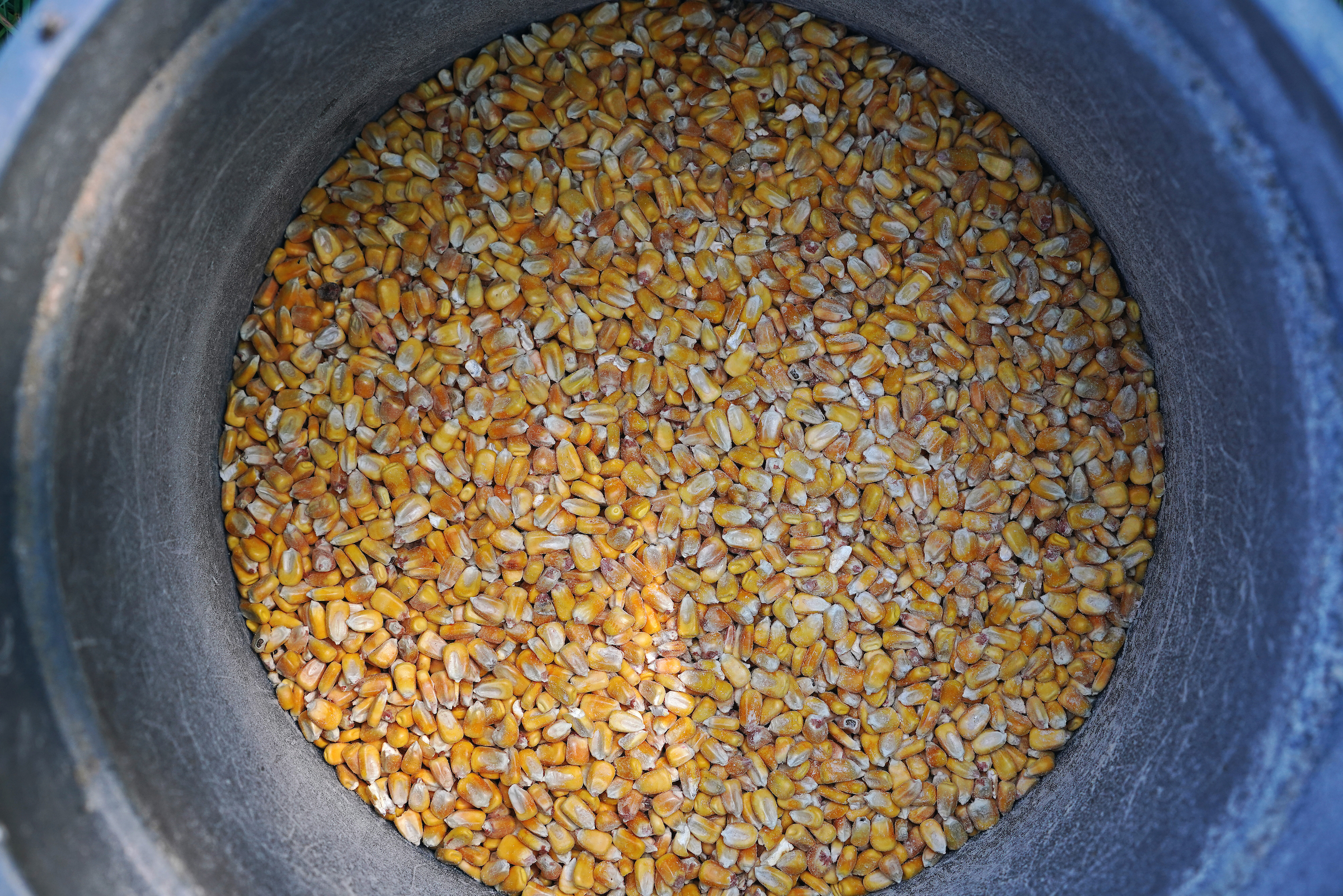